Flächeninhalt ebener FigurenQuadrat
Flächeninhalt des Quadrats
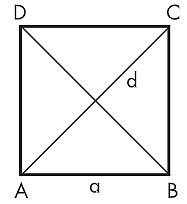 Seitenlänge a
Flächeninhalt des Quadrats
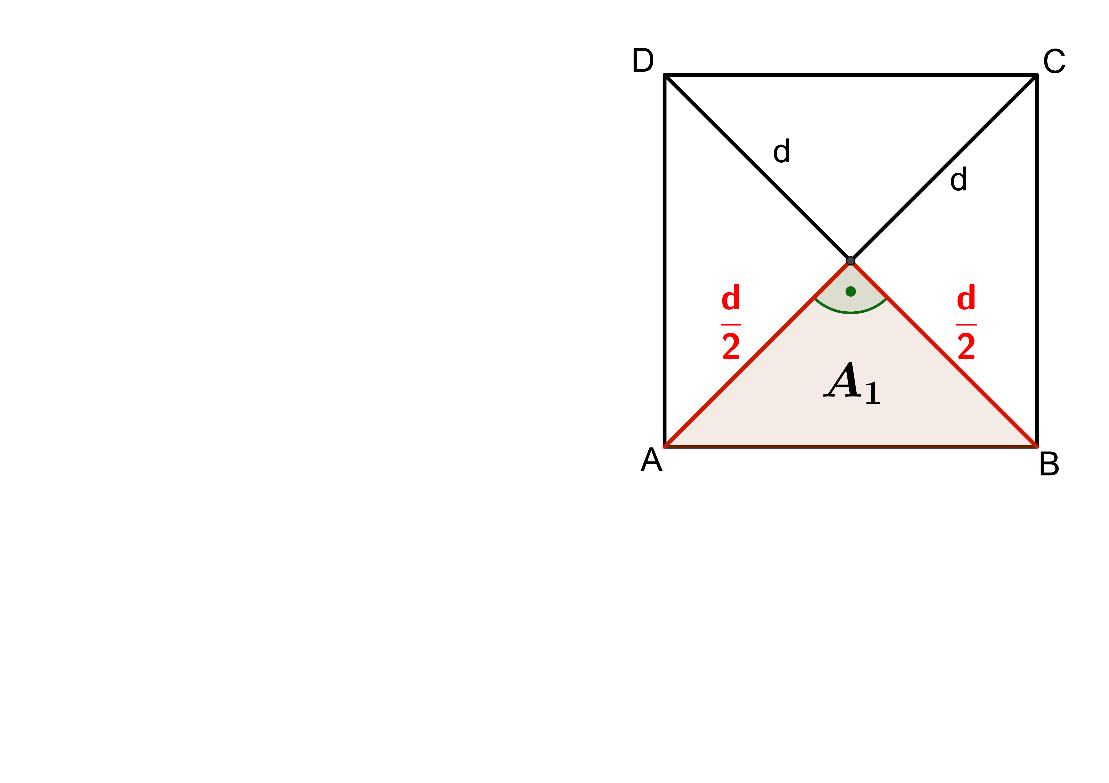 Diagonale d
Quadrat besteht aus vier rechtwinkligen Dreiecken
Bsp.) Berechne den Flächeninhalt des Quadrats in cm².
Bsp.) Berechne den Flächeninhalt des Quadrats in cm².
Bsp.) Der Flächeninhalt oder der Umfang eines Quadrats ist gegeben. Berechne die Seitenlänge a in cm.